HIGH SCHOOL TRANSCRIPTS
Rising Seniors Summer Boot Camp 2023
WHAT IS A TRANSCRIPT?
Your high school transcript is a complete report of your academic record in high school. 
Transcripts give college/university offices a picture of who you are as a student as they review your academic record.
Most transcripts include:
Your name, address, and date of birth
The name of your school
The courses you’ve taken and when you took them
Your final grades for each course you completed. 
The weight of each grade (grades in higher-level courses like AP or Honors are often worth more than the same grade in a standard course)
The number of credits you earned for each course
Your cumulative GPA
Community Service
VERIFY IMPORTANT DEMOGRAPHIC INFORMATION
Name
Review and apply with the name that is on your transcript. If your name is incorrect, see your school's registrar. 
Date of Birth
Address
Sharing social security number is optional
This demographic information must be accurate, especially when completing FAFSA and Bright Futures applications.
REVIEW GRADES & GRADUATION REQUIREMENTS
Review your grades and GPA.
Senior year, first semester grades count and appear on the transcript.
Pay special attention to your core courses (English, Math, Science, Social Studies) and your grades for these subjects. 
How can you explain bad grades you may have earned or challenges faced?
Ensure that you are on track to graduate. Meet with your school counselor if you have questions or concerns.
GRADTRACK REPORT VS. OFFICIAL TRANSCRIPT
GradTrack Report
Official Transcript
GradTrack report is a record that serves as  an unofficial transcript. It can be accessed by the student through the student portal.
It can be used for self-reported transcripts.
The official transcript must be requested and ordered. It has more detailed information than the GradTrack report. 
This is the report that will be reviewed by the college/university admissions office.
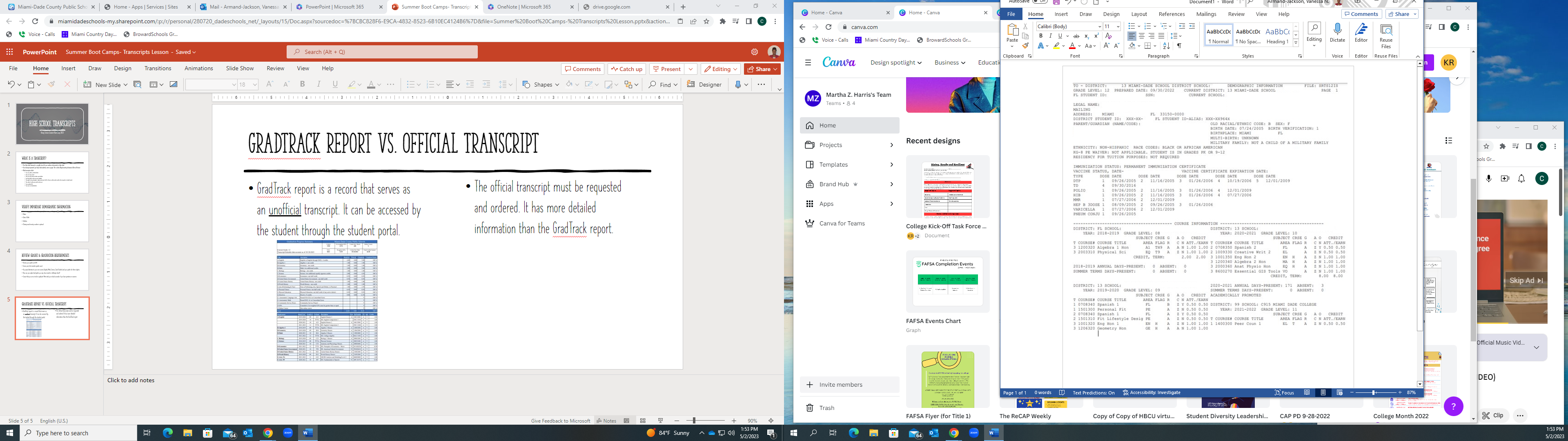 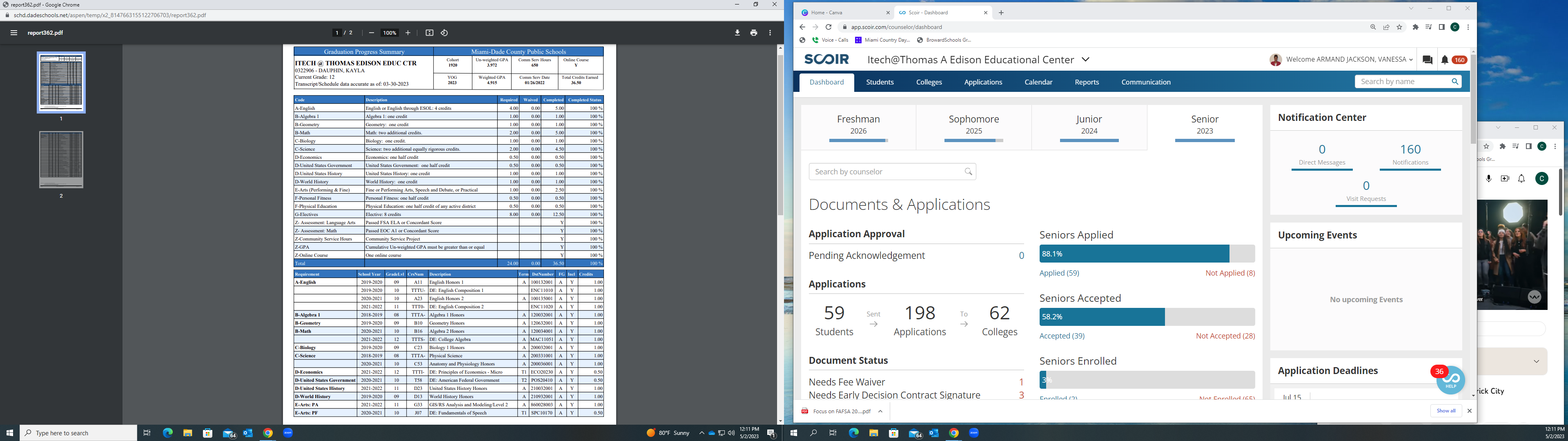 HIGH SCHOOL TRANSCRIPTS